Di LIU, Meilan WANG, Xu HAN
Manifold Learning Methods Comparison for Ordering Heads Direction- CSIC5011 2019 Spring Project2
Outline
Introduction
Dataset
Methods
Performance Evaluation
Conclusion and Further work
Reference
Introduction
Face Pose Determination
Model-based estimation methods (3D model rebuild)
Face property-based (or appearance-based) estimation methods (learn from 2D data)
Manifold learning methods contribute to appearance-based methods so as to order head directions.
Dataset
Ground Truth of Ordered Face Image
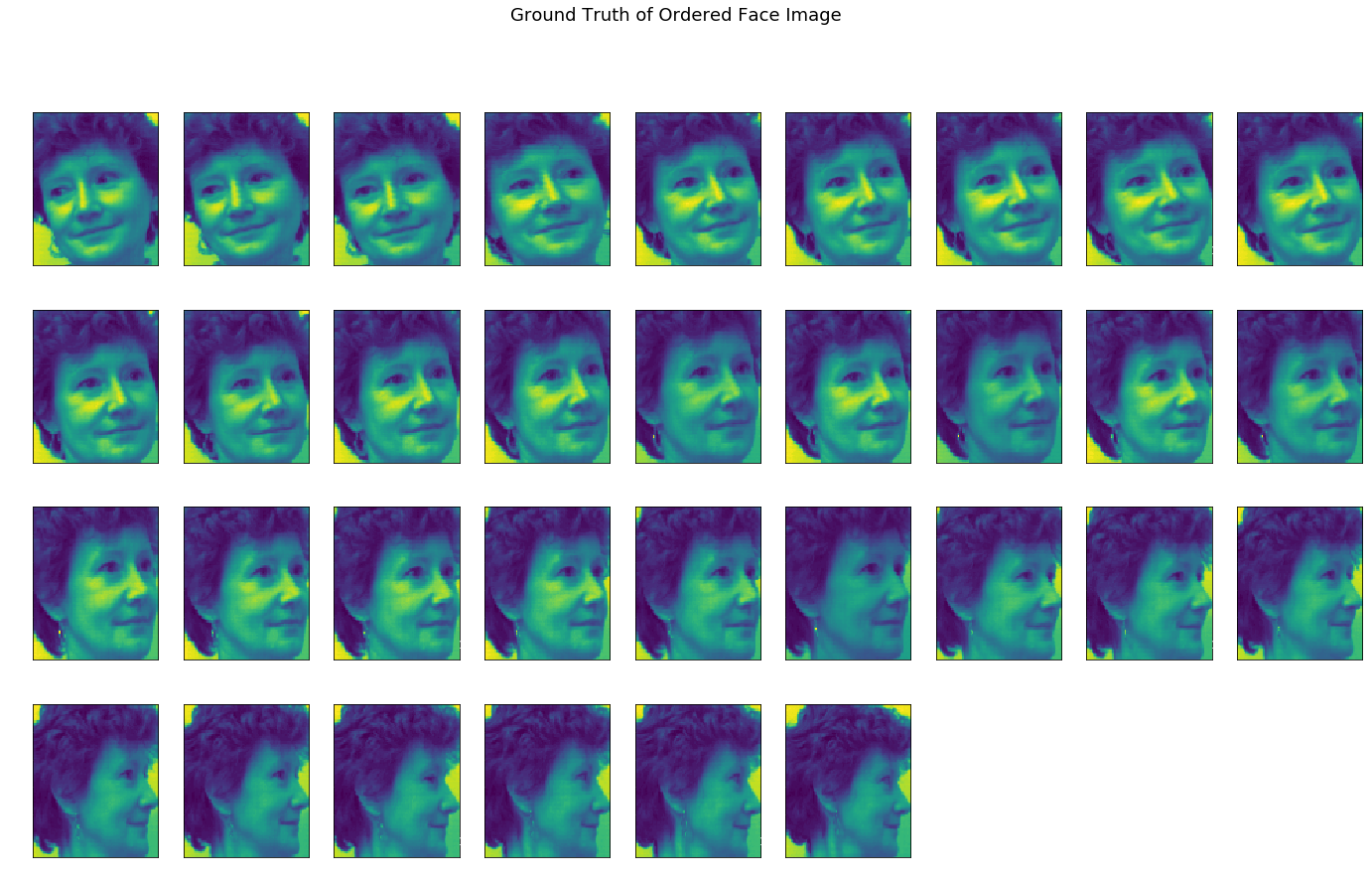 Methods
Methods Comparison
Multi-Dimensional Scaling (MDS)
ISOMAP
Locally Linear Embedding (LLE) 
Local Tangent Space Alignment (LTSA) 
Modiﬁed LLE (MLLE) 
Hessian LLE (HLLE) 
Diffusion Map
t- distributed Stochastic Neighbor Embedding (t-SNE)
Hyper-parameter Test
Number of neighbors (from 5 to 10)
6 methods (ISOMAP, LLE, MLLE, HLLE, LTSA and Diffusion Map)
Performance Evaluation
Performance Evaluation Metrics
The performance evaluation metrics of all the methods
Results of MDS
Explained variance as a function of number of components in MDS
2D embedding graph
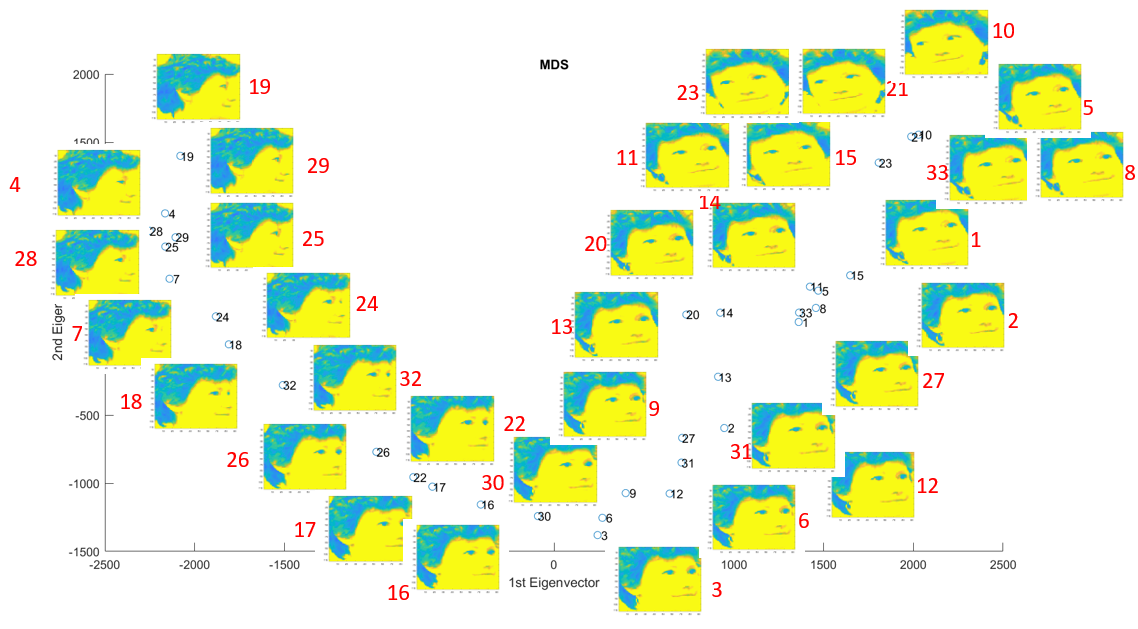 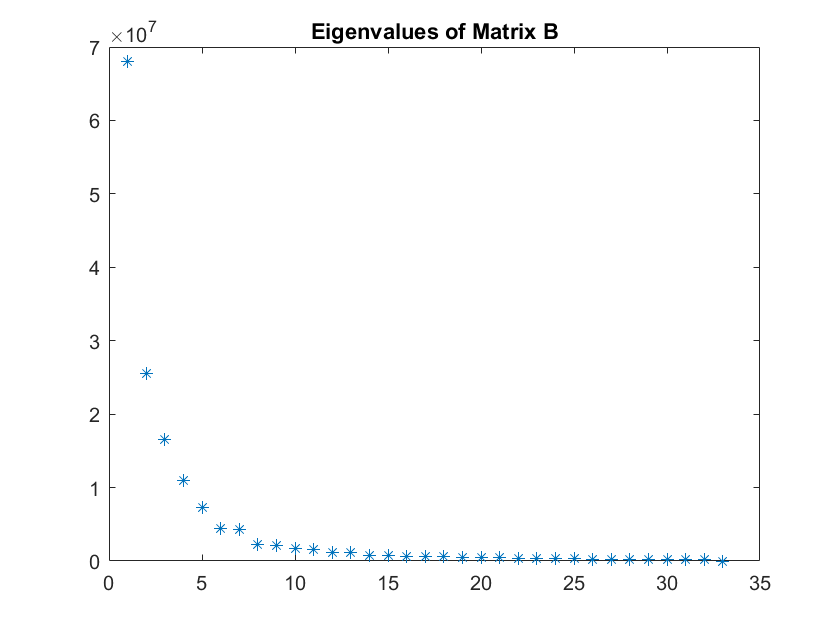 Results of ISOMAP
Residual variance as a function of number of components in ISOMAP
2D embedding graph
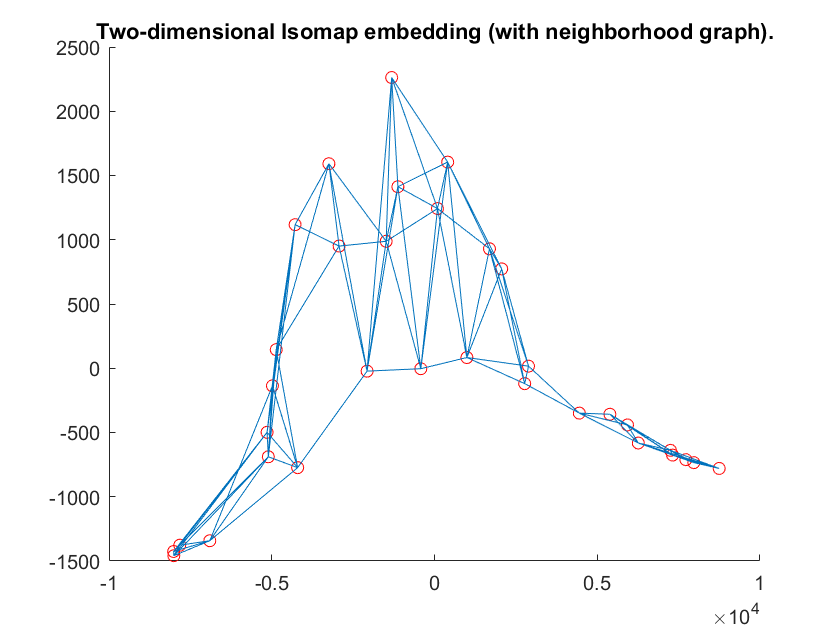 Visualization of Results
MDS
ISOMAP
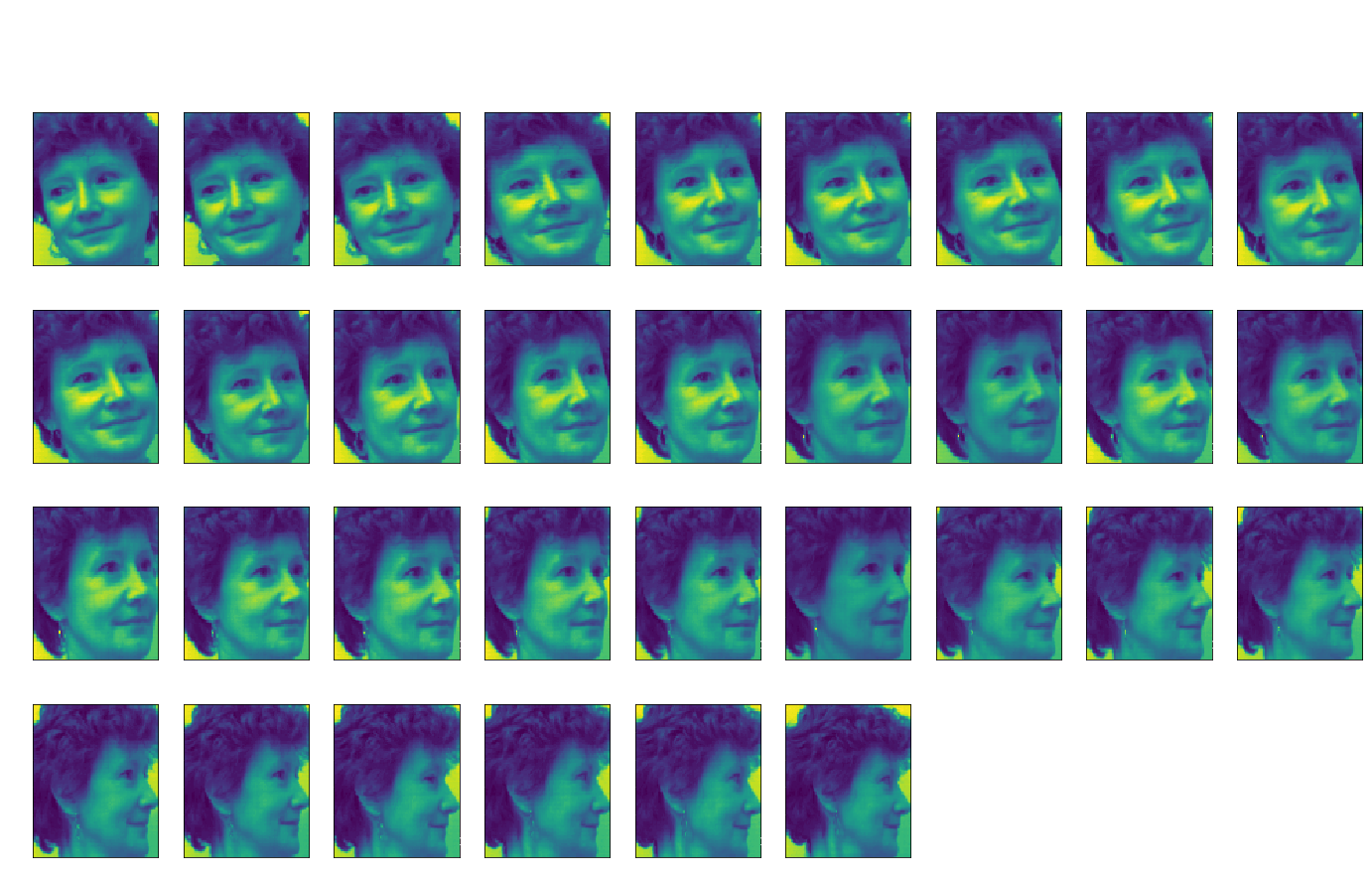 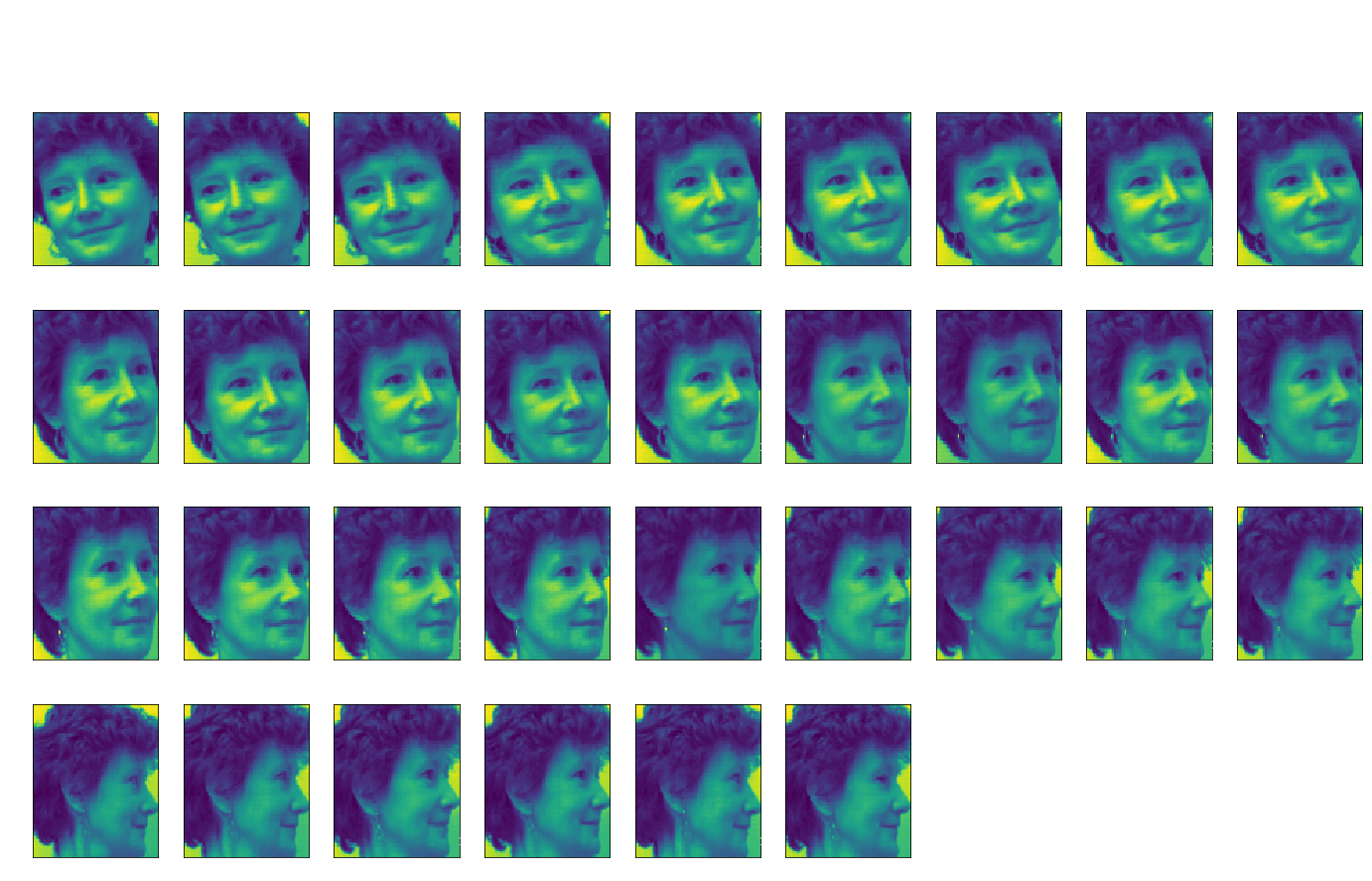 LLE
Diffusion Map
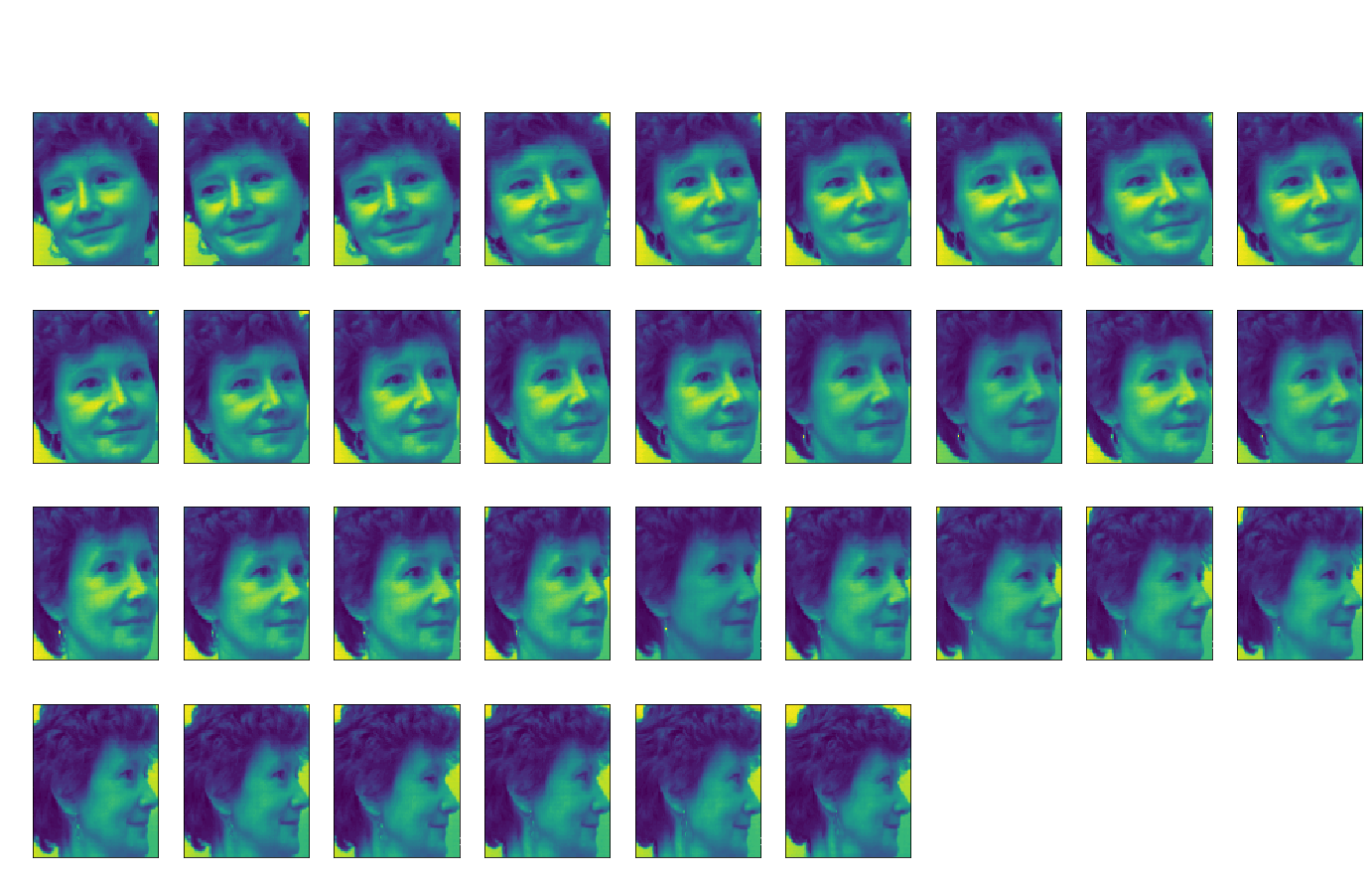 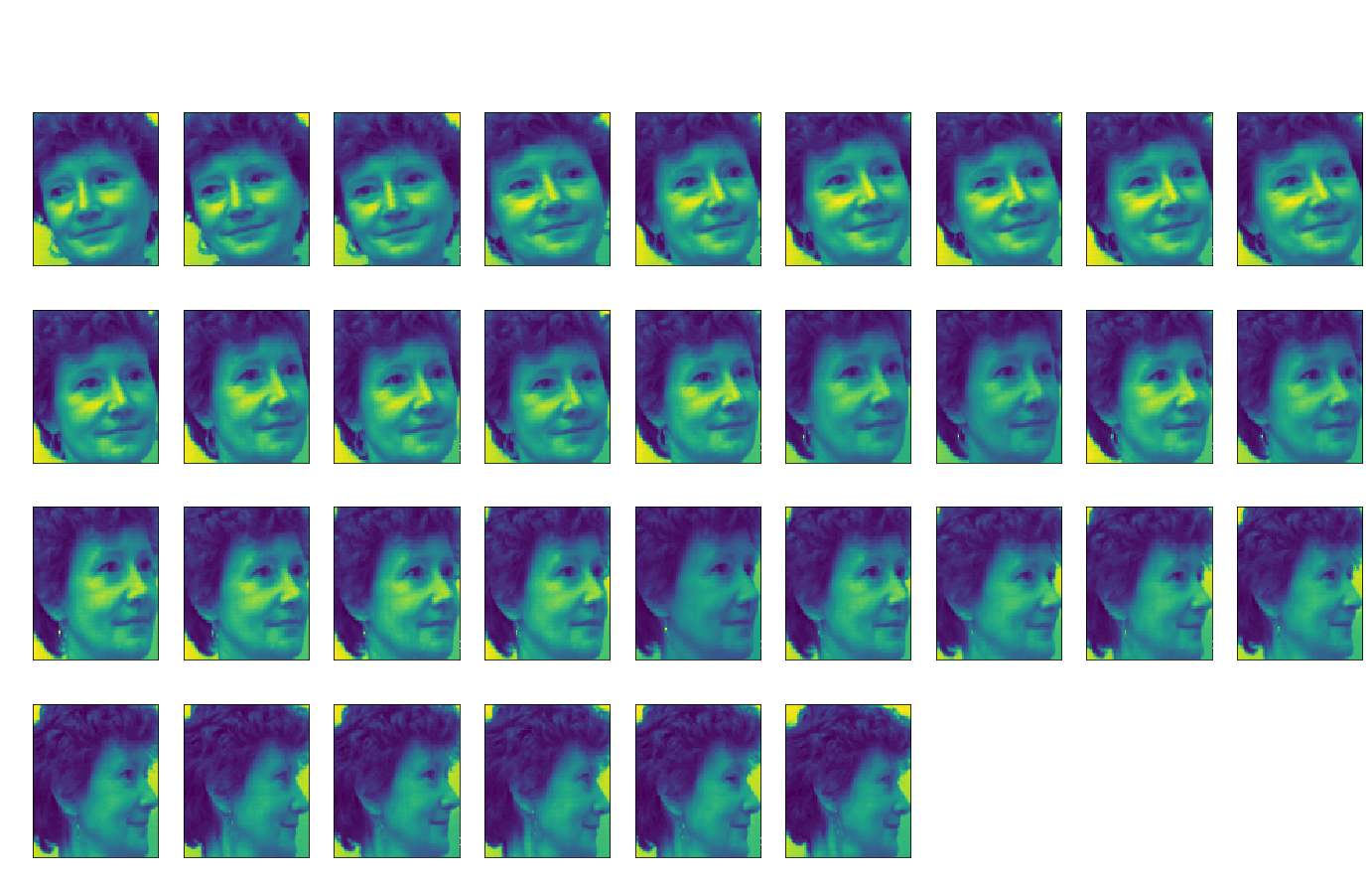 Results Comparison
Manifold Learning with 2 components, 5 neighbors
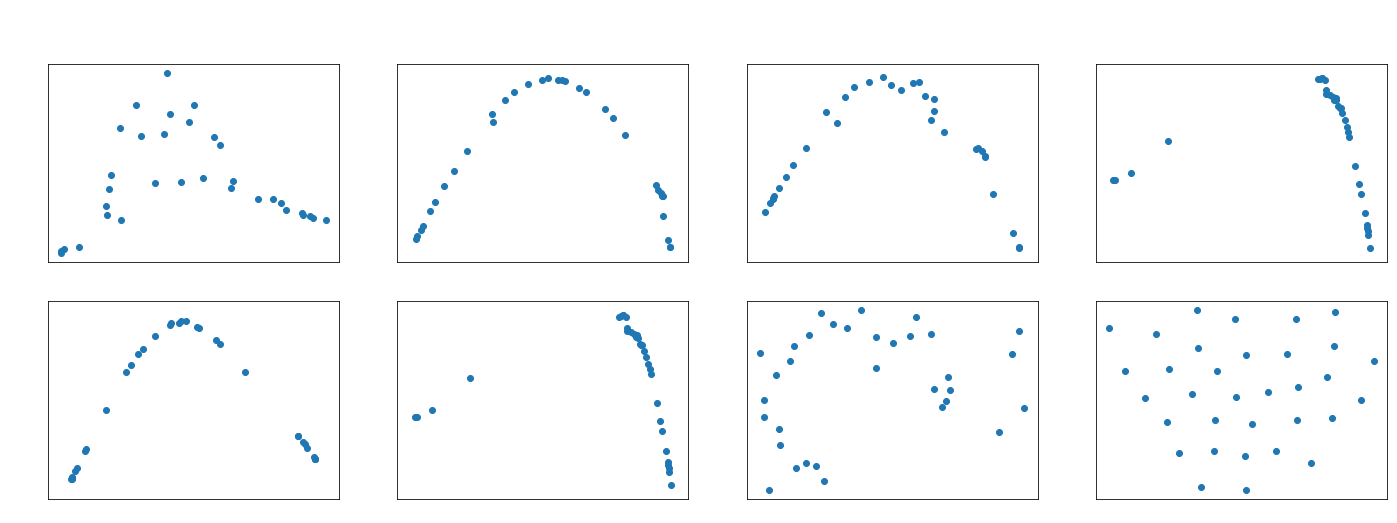 Parameter Study
Parameter Study on the neighbor number (k)
Spectral Embedding with different number of neighbors
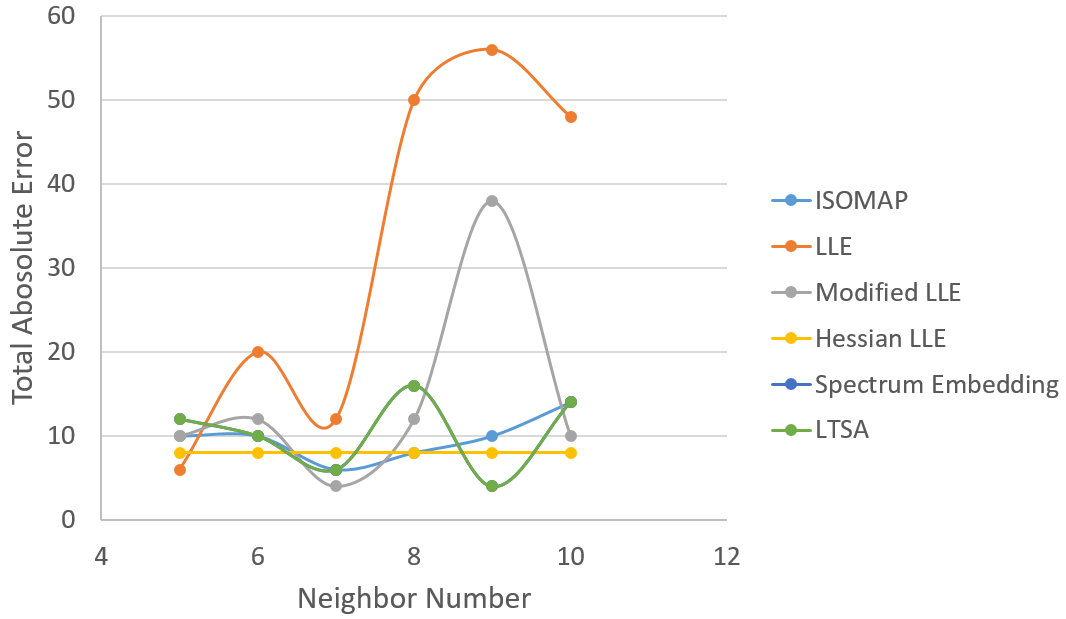 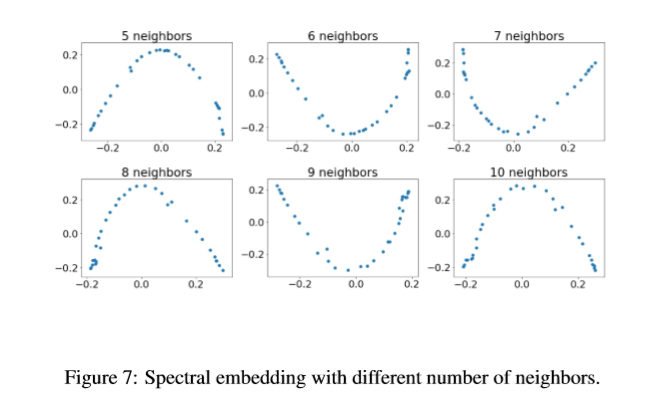 Conclusion and Further Work
Conclusion
Further Work
All the methods we explored show reasonable sorting order except t-SNE.
LLE exhibits the lowest TAE performs best.
Parameter study was performed on the number of nearest neighbour k and 5 proved to be the best, when number of component is 2.
Apply these methods into a more complicated dataset. (e.g. head images with both turning and nodding motion). 
By adding one degree of freedom, more eigenvectors may be involved in deciding the order.
More techniques can be combined with the methods in this report to achieve state-of-art results.
Reference
[1] Ji, Qiang. 3D face pose estimation and tracking from a monocular camera, Image and vision computing, 20.7 (2002): 499-511. 
[2] G. Young and A. S. Householder, A note on multidimensional psycho-physical analysis, Psychometrika6 (1941), 331–333. 
[3] David L. Donoho and Carrie Grimes. Hessian eigenmaps: Locally linear embedding techniques for high dimensional data, Proceedings of the National Academy of Sciences of the United States of America 100(2003), no. 10, 5591-5596. 
[4] https://github.com/yao-lab/yao-lab.github.io/blob/master/data/isomapII.m  
[5] https://github.com/yao-lab/yao-lab.github.io/blob/master/data/lle.m 
[6] Pedregosa et al., Scikit-learn: Machine Learning in Python, JMLR 12, pp. 2825-2830, 2011.
Contributions
Di LIU: code in Matlab (Diffusion map, MDS, ISOMAP, LLE), ground truth collection and performance metrics decision, result organization, report (4.1, 4.2 and 5), ppt & presentation.
Meilan WANG: code in Python (8 methods, hyper-parameter test and performance evaluation), report (abstract, 1, 2, 3.5, 3.6, 4.2 and 4.3), ppt & presentation.
Xu HAN: code in Python (6 methods), report (3 (exclude 3.5, 3.6) and 4.3, proofreading and format modifying)
Thanks!